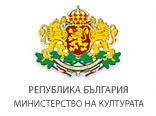 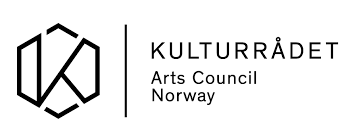 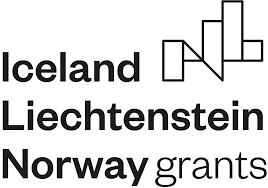 Резултат 2 „Подобрен достъп до култура и изкуства“
Програма „Културно предприемачество, наследство и сътрудничество“
ОБЩА ИНФОРМАЦИЯ ЗА ПРОГРАМАТА
Безвъзмездна финансова помощ за проекти: 10 000 000 €

Партньор: Норвежки съвет по изкуствата

Продължителност: 2018 – 2024 г.

Дата на подписване на програмно споразумение: 23.05.2018 г.

Двустранни взаимоотношения
Програма „Културно предприемачество, наследство и сътрудничество“
Резултат 3 “Подобрена информираност за изкуствата и културата на етническите и културните малцинства” (Малка грантова схема)
1 200 000 €
Резултат 1 „Подобрено управление на културно наследство“
6 400 000 €
Резултат 2
“Подобрен достъп до изкуства и култура”
3 164 706 €
Покана за кандидатстване 2
Покана за кандидатстване 2
Покана за кандидатстване 1
Покана за кандидатстване 1
Покана за кандидатстване 2
Покана за кандидатстване 1
Философия на Резултат 2
Специфики на културната активност:
Център/периферия

Културните събития като притегателна точка;

Капацитет = развитие на публики

Култура –> двигател за развитие
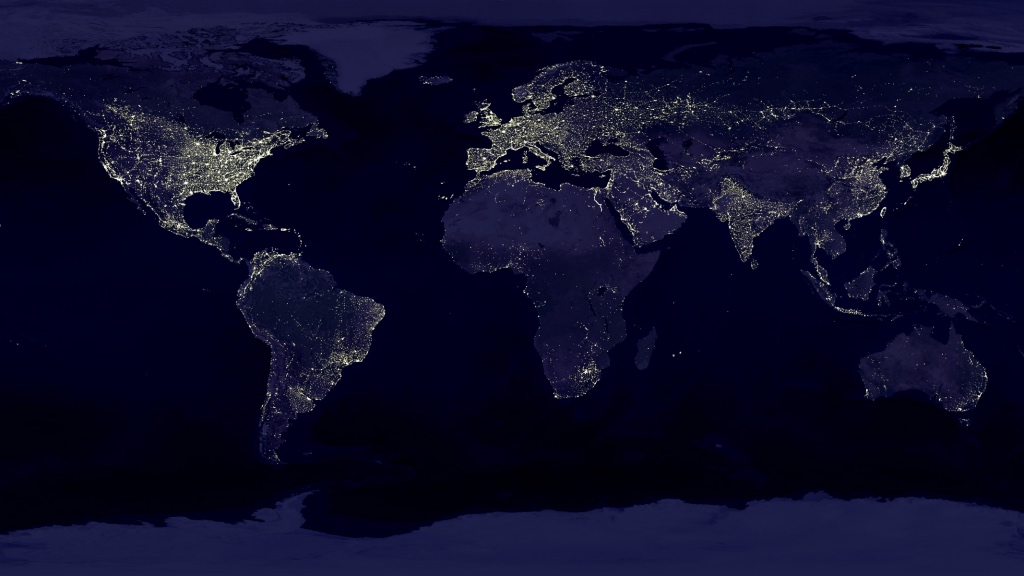 Източник: https://blogs.adb.org/blog/how-nighttime-lights-help-us-study-development-indicators
Параметри на Поканата
Тематични области
Тематични област 1
Тематична област 2
Изкуства (кино, театър, танц, музика, литература, визуални изкуства, творчески индустрии), култура и занaяти
Нови културни събития/мероприятия и развиване на публика
Важно: Проектните предложения могат да се фокусират върху една или повече от една тематична област!
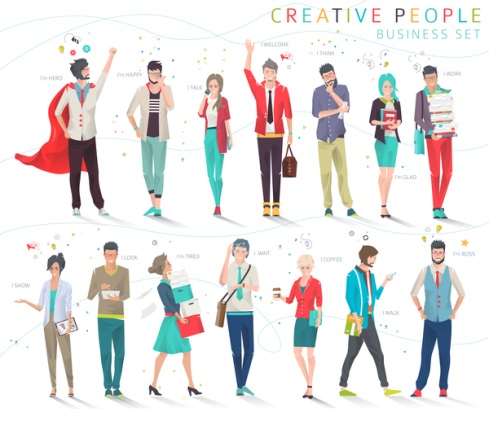 Целеви групи
Творци;
Професионалисти в областта на културата;
Предприемачи;
Малцинствени/етнически групи
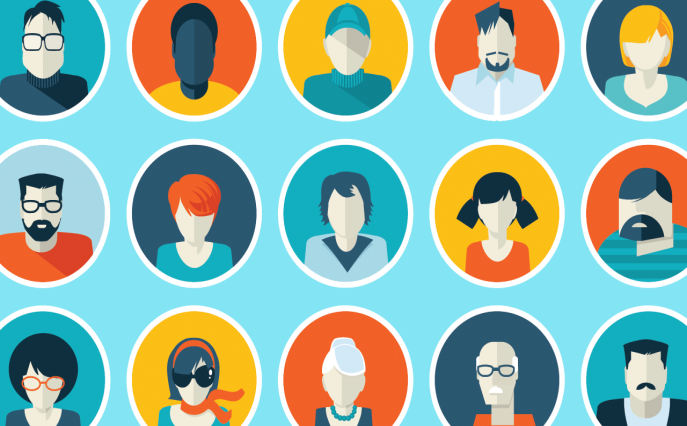 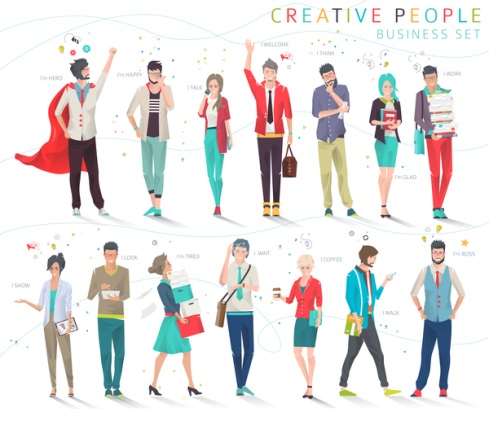 Допустими кандидати
Публични организации;

НПО* (ЮЛНЦ);

Музеи, галерии, библиотеки и читалища;
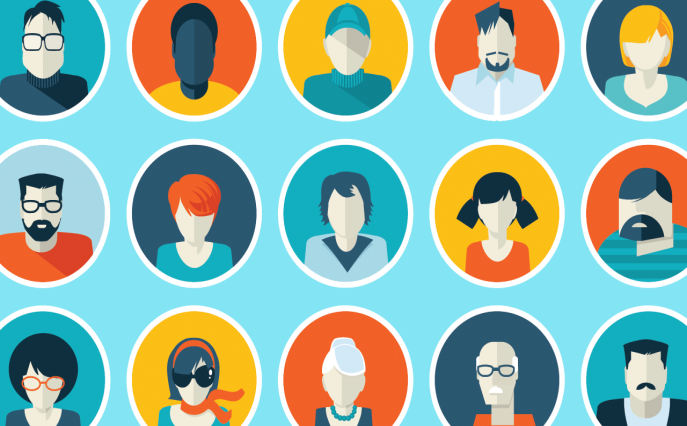 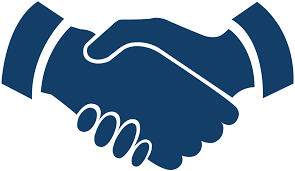 Допустими партньори
От страните донори
От Р. България
Публични организации;
НПО (ЮЛНЦ и търговци);
Музеи, галерии и библиотеки;
Публични организации;
НПО (ЮЛНЦ);
Музеи, галерии, библиотеки и читалища;
- Ключови аспекти относно партньорството;
ДОПУСТИМИ ДЕЙНОСТИ
ПРИМЕРНИ ДОПУСТИМИ
ЗАДЪЛЖИТЕЛНИ ДОПУСТИМИ
ВАЖНО! Кандидатите нямат право да подават проектни предложения, включващи продукти и резултати, които вече са създадени/постигнати, които са в процес на изпълнение, или за които вече е осигурено финансиране по друг проект, програма или каквато и да е друга финансова схема, произлизаща от националния бюджет, бюджета на ЕС или друга донорска програма.
Важно! Недопустими за финансиране по тази процедура са дейности, които са стартирали преди датата на сключване на договора за безвъзмездна финансова помощ.
Задължителни дейности
Организация и управление;
Публичност и информация;
Географска локация;
Привличане/събиране на публика;
Обучение;
*Външни експерти (под условие);
Примерни допустими дейности
Създаване, организиране и провеждане на:

Нови събития/спектакли за култура и изкуство, в сферата на театралните, танцовите, музикалните и сценичните изкуства;

Събития посветени на артистичното и културно образование, културното наследство, сценични изкуства, изящни и визуални изкуства и др.
Примерни допустими дейности
Свързани с организацията и провеждането на събития свързани с традиционните занаяти;
Артистични намеси в публични пространства;
Събития на открито в областта на театралното, танцовото, музикалното и сценичното изкуство;
Обмяна на опит;
Съвременно изкуство;
Леки ремонтни дейности;
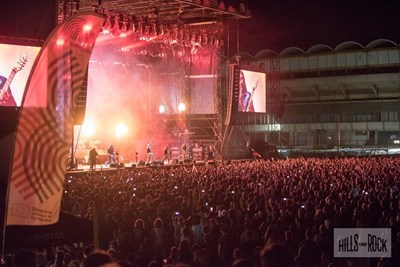 ВАЖНО!
Какво е пътуващо събитие (турне)?


Какво е лека ремонтна дейност?
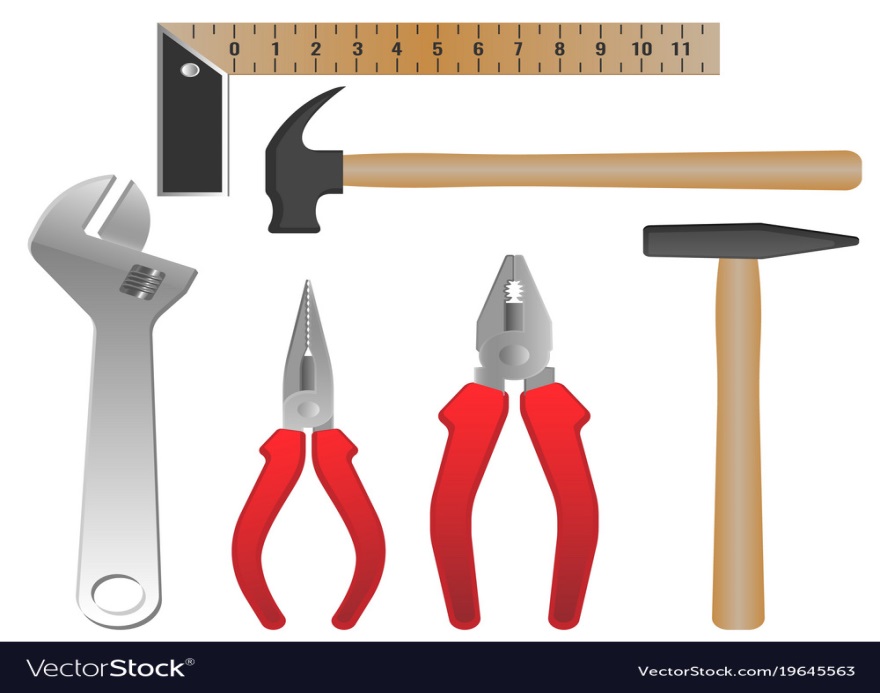 Допустими разходи
Разходи за външни услуги;
Разходи за организиране, провеждане и участие в мероприятия, събития;
Разходи за материални активи;
Разходи за нематериални активи;
Разходи за леки ремонтни дейности;
Разходи за такси;
Разходи за експерти;
Разходи за персонал 
Разходи за управление (до 8% от общите допустими разходи по проекта);
До 20% от общите допустими разходи по проекта
Допустими разходи (2)
Разходи за визуализация и публичност;
Непреки разходи (до 15% от допустимите преки разходи за персонал).
Индикатори
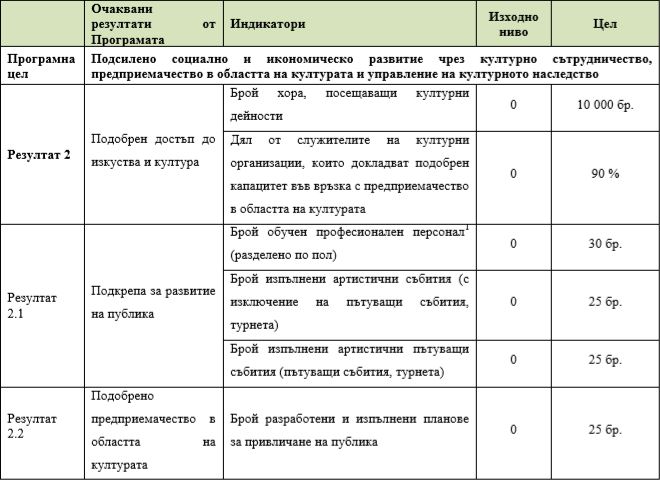 Генериране на приходи
Опция;

Подробен финансов план;

Условия за нередуциране на интензитета на БФП;

Акцент върху устойчивостта на проектното предложение.
5 години при придобиване на МА и НМА, и СМР;
3 години, ако не са придобити МА и НМА, и СМР;
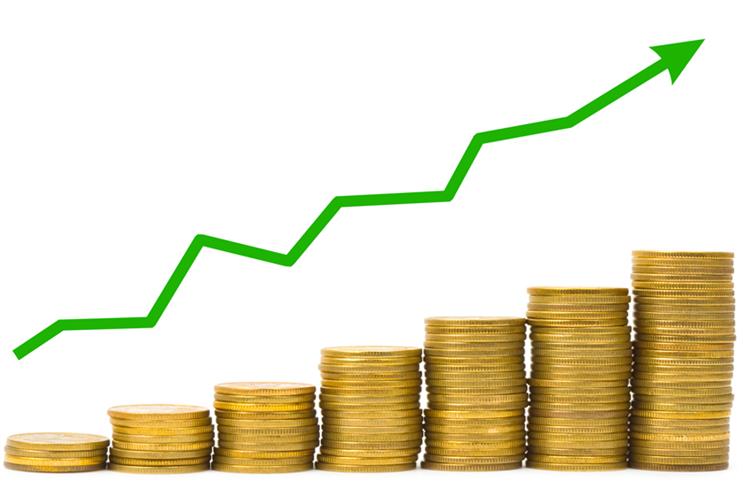 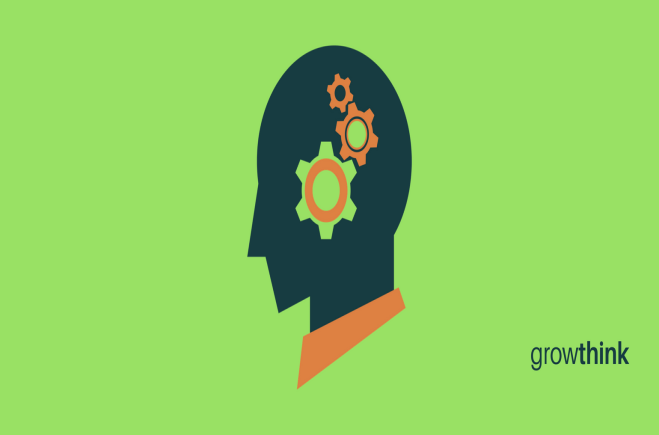 СРОК ЗА КАНДИДАТСТВАНЕ
03.12.2019 г. (23:59 ч.);

Кандидатстване – изцяло по електронен път чрез системата ИСУН2020 (https:/eumis2020.government.bg/);

Процедура за въпроси и отговори;;
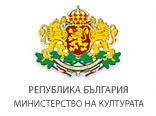 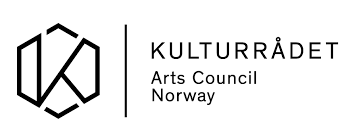 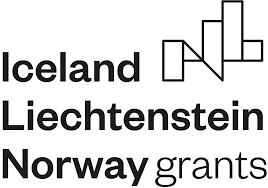 БЛАГОДАРИМ ВИ ЗА ВНИМАНИЕТО!
За повече информация: www.eeagrants.bg/programi/kultura;
Facebook: Програма "Културно предприемачество, наследство и сътрудничество“
Instagram: pa14_culture